Муниципальное бюджетное дошкольное образовательное учреждение детский сад «Снегурочка»
Отчет педагога-психолога 
за 2021-2022 год
Подготовил: педагог – психолог
Алексеева Е.А.

 2022 год.
Цель работы:
Создание благоприятных социально-психологических условий для успешного воспитания, обучения и психологического развития ребенка.
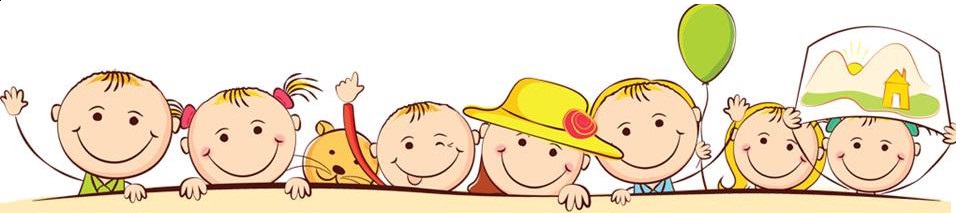 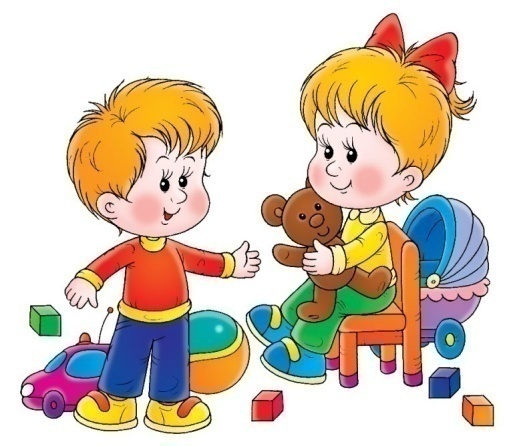 Задачи:
1. Своевременное выявление детей, нуждающихся в психологической помощи и создание условий для гармоничного развития.
2. Содействие полноценному психическому и личностному развитию детей.
3.  Оказание психологической помощи детям, родителям и педагогам на всех этапах образовательного процесса.
4. Содействие повышению психологической компетентности педагогов МБДОУ и родителей в вопросах обучения и воспитания детей.
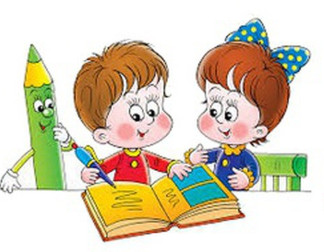 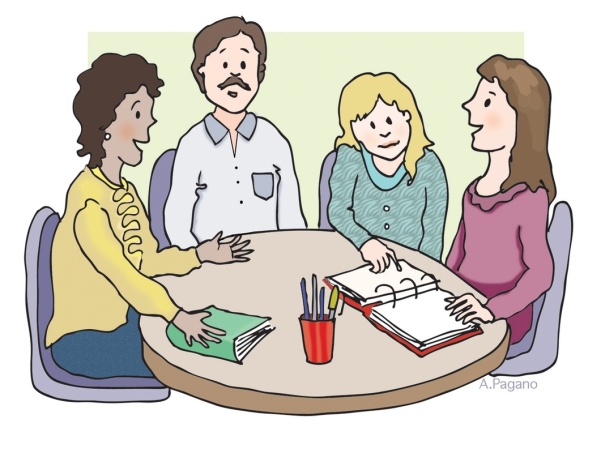 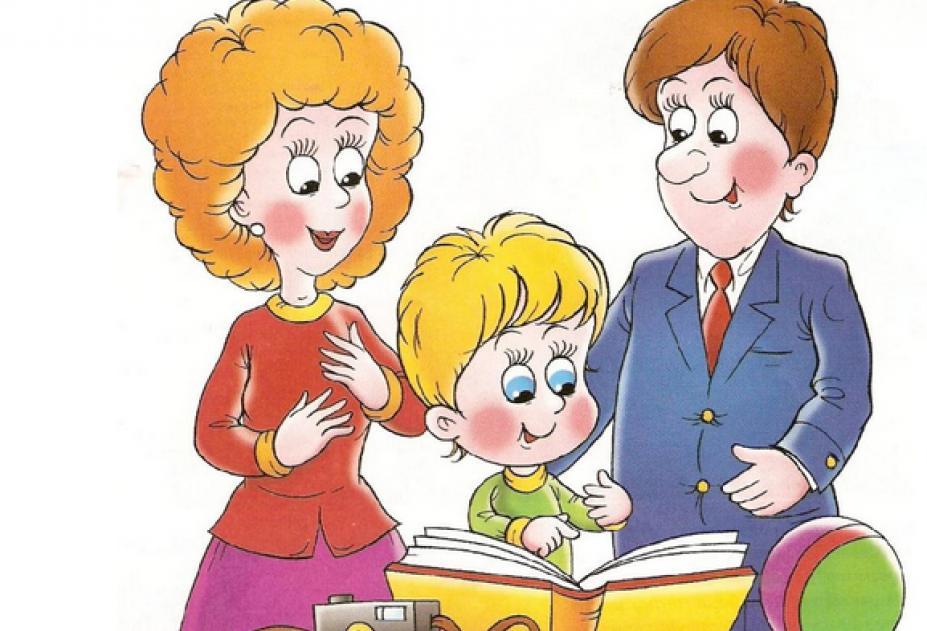 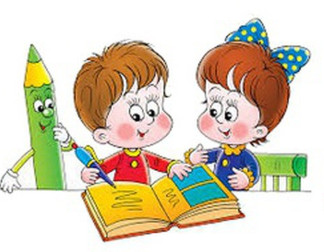 Работа с детьми
Диагностика психологической готовности к школе
Выявление детей, нуждающихся в индивидуальном  психологическом сопровождении
Мониторинг межличностных отношений дошкольников «Два дома» Агаева Е.Л.
Групповая коррекционно-развивающая работа познавательной сферы и психологической готовности к школе
Коррекция проблем поведения: с тревожными, агрессивными детьми
Коррекционно-развивающая работа по познавательной сферы и психологической готовности к школе
Психологическая работа с детьми, имеющими поведенческие и личностные проблемы, проблемы эмоционально - волевой и коммуникативной сфер, нуждающиеся в коррекции и развитии познавательных процессов
Программа по самообразованию: «Сказкотерапия с детьми старшего возраста»
Диагностика готовности к школе (Н.Н Павлова Л.Г Руденко)
Цель: Оценить готовность ребенка к школьному обучению.
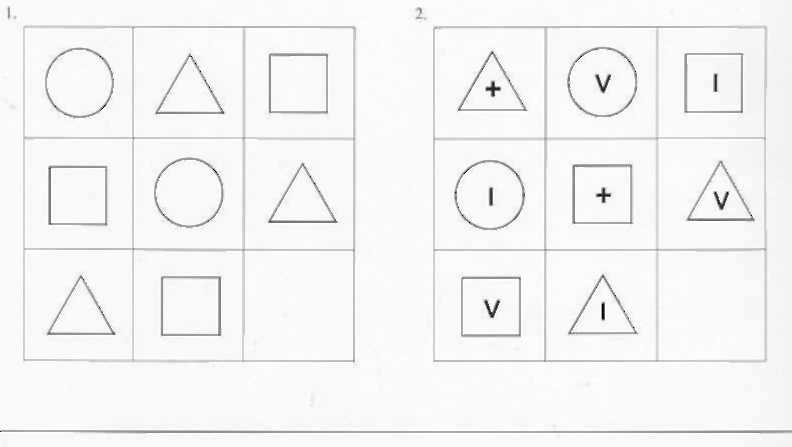 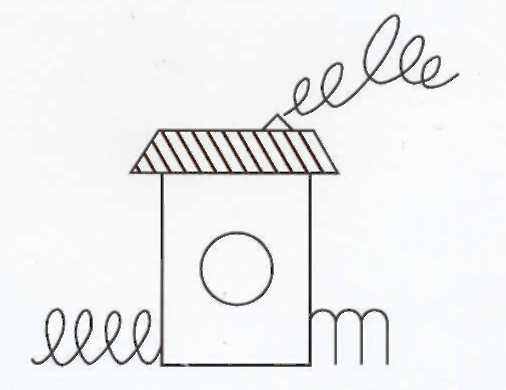 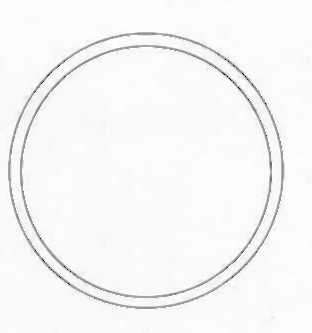 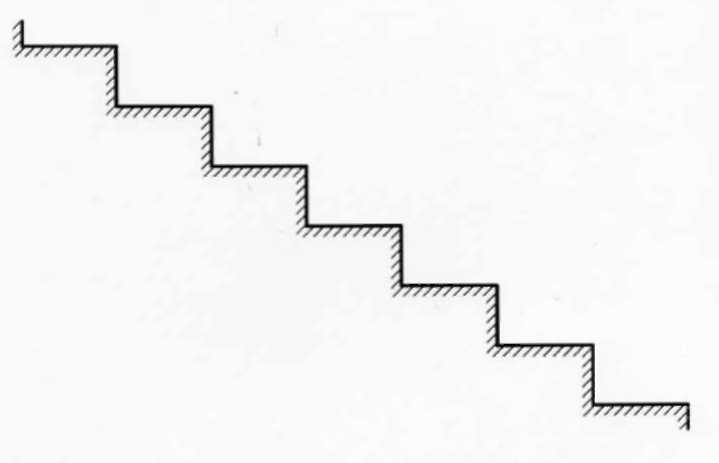 Диагностика готовности к школе
Начало года
Конец года
Диагностика мотивационной готовности ребенка к школе (Н.Н Павлова Л.Г. Руденко)
В результате обработке полученных данных можно
 сделать следующий вывод.
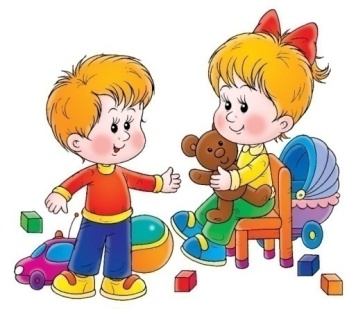 Групповая и индивидуальная диагностическая работ работа
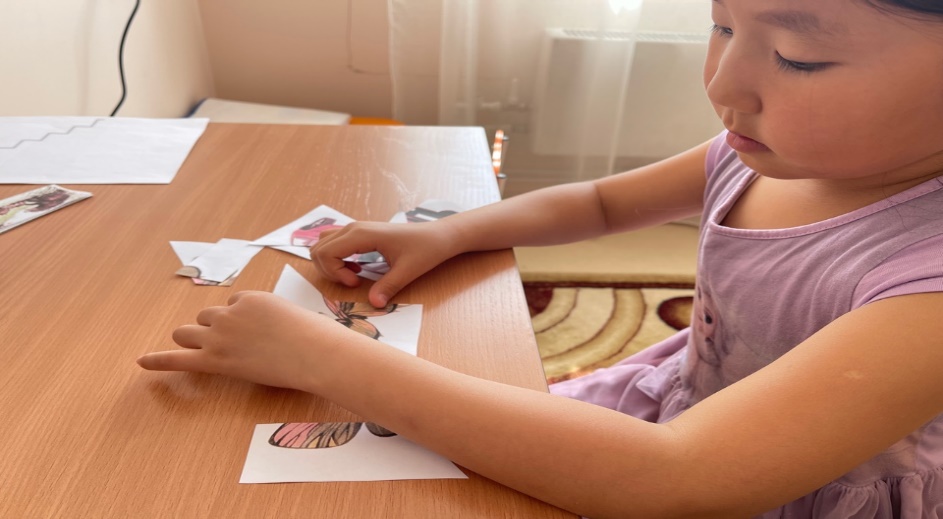 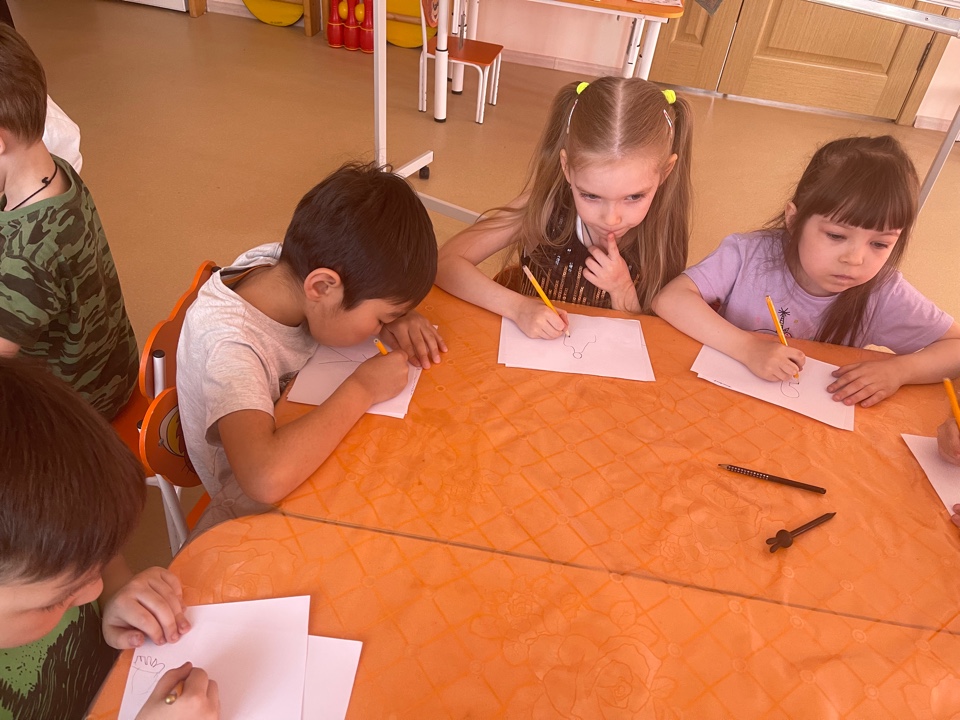 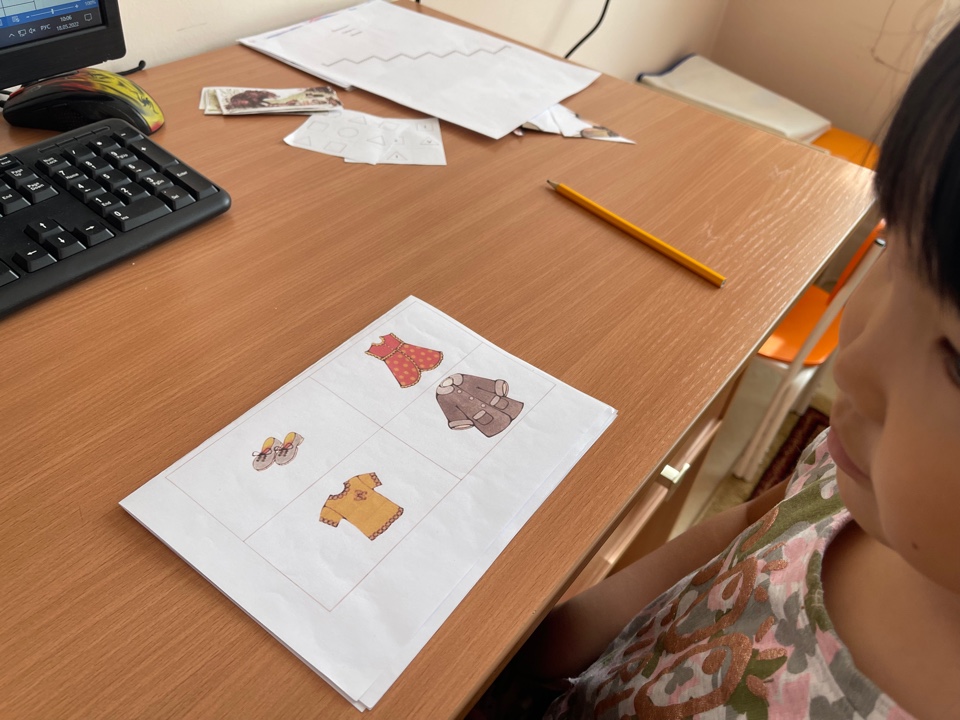 Мониторинг межличностных отношений дошкольников «Два дома» Агаева Е.Л.
Интерпретация результатов этого теста достаточно проста: выявлении симпатии и антипатии ребенка прямо связаны с размещением сверстников красном (красивом) и черном (страшном) домиках.
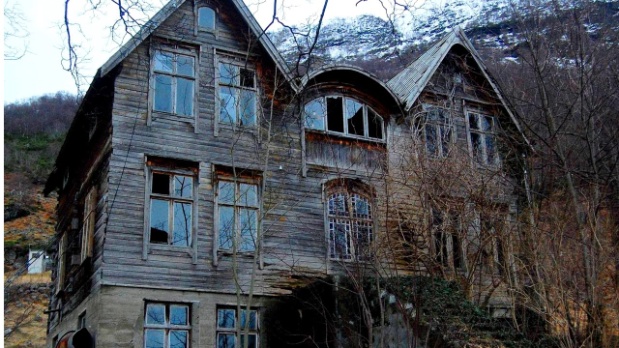 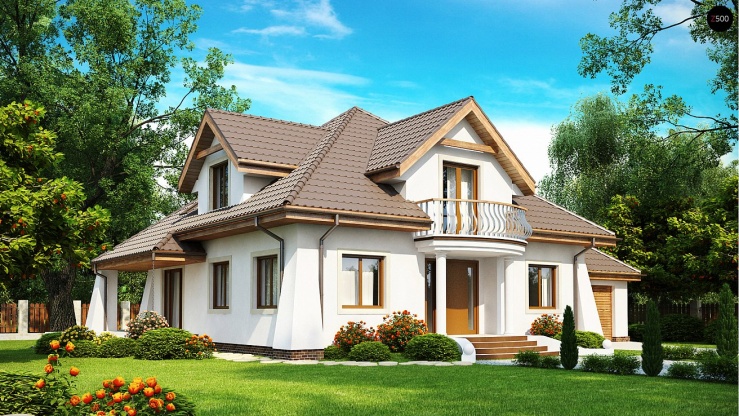 Групповая и индивидуальная коррекционно-развивающая работа
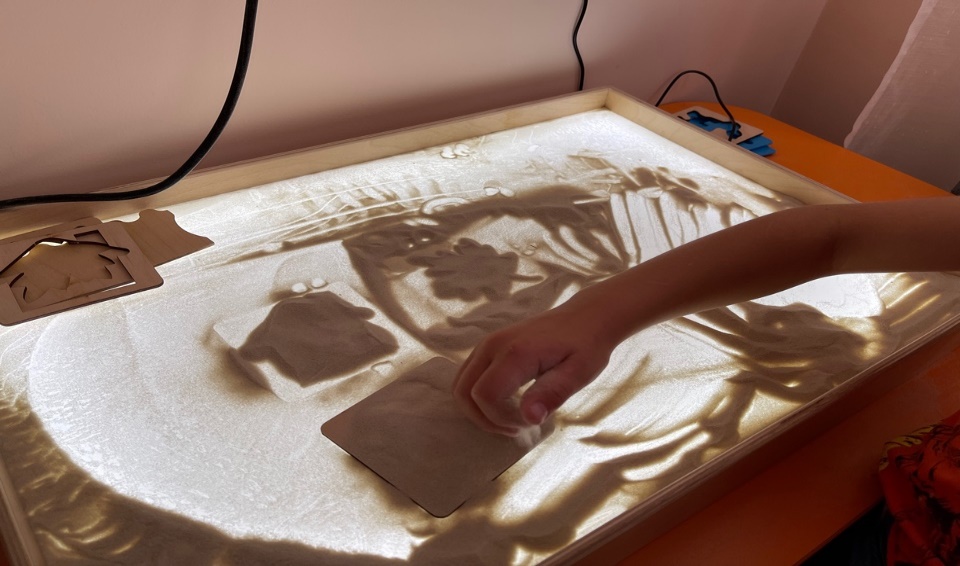 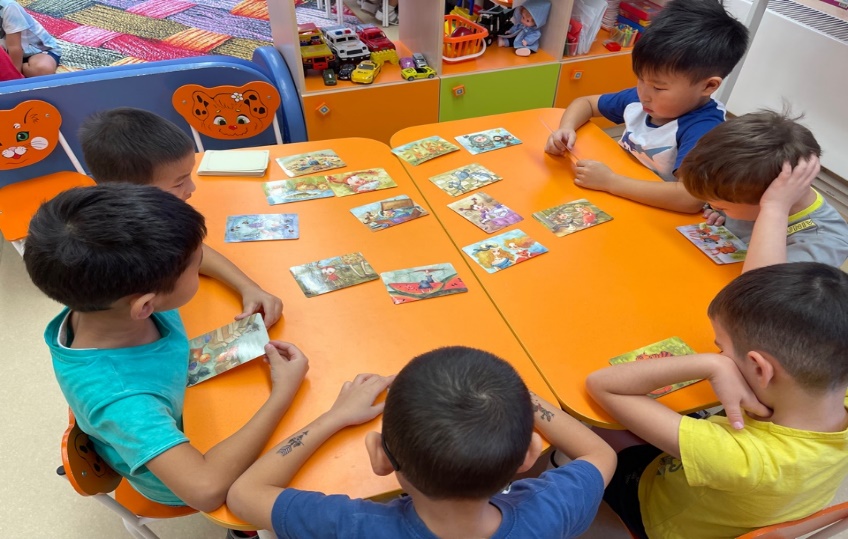 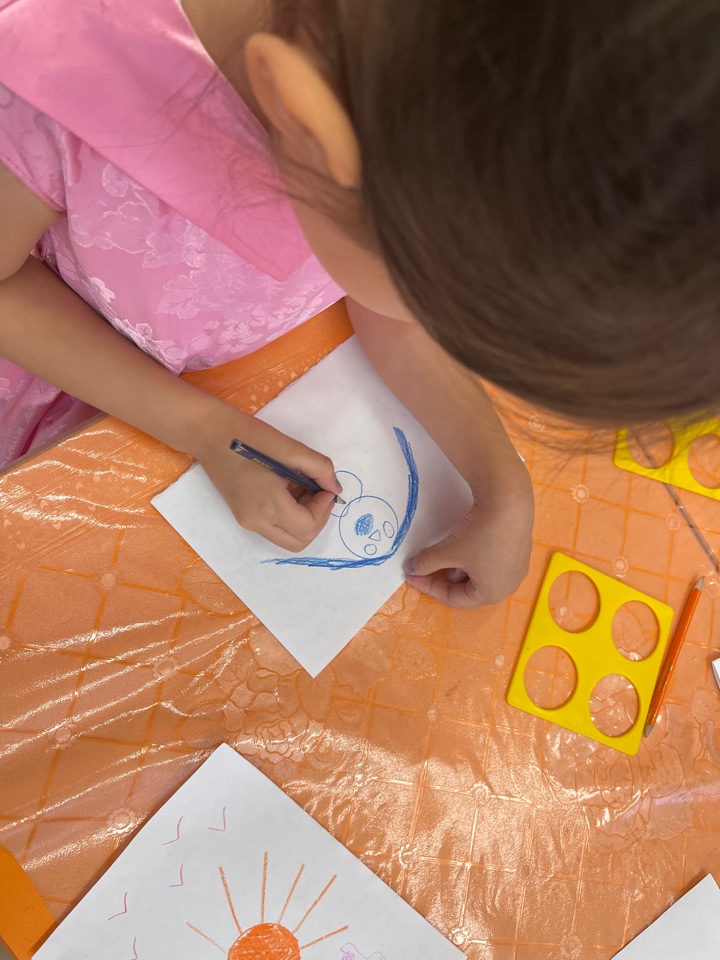 Краткосрочный проект " По тропинкам сказок Ганса Христиана Андерсена"
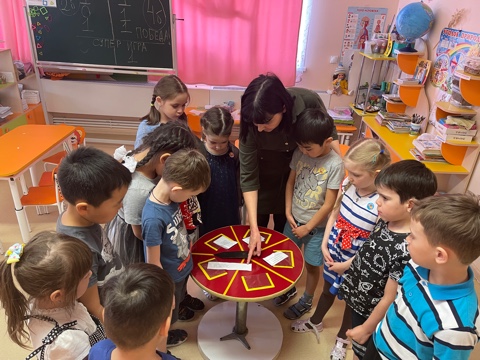 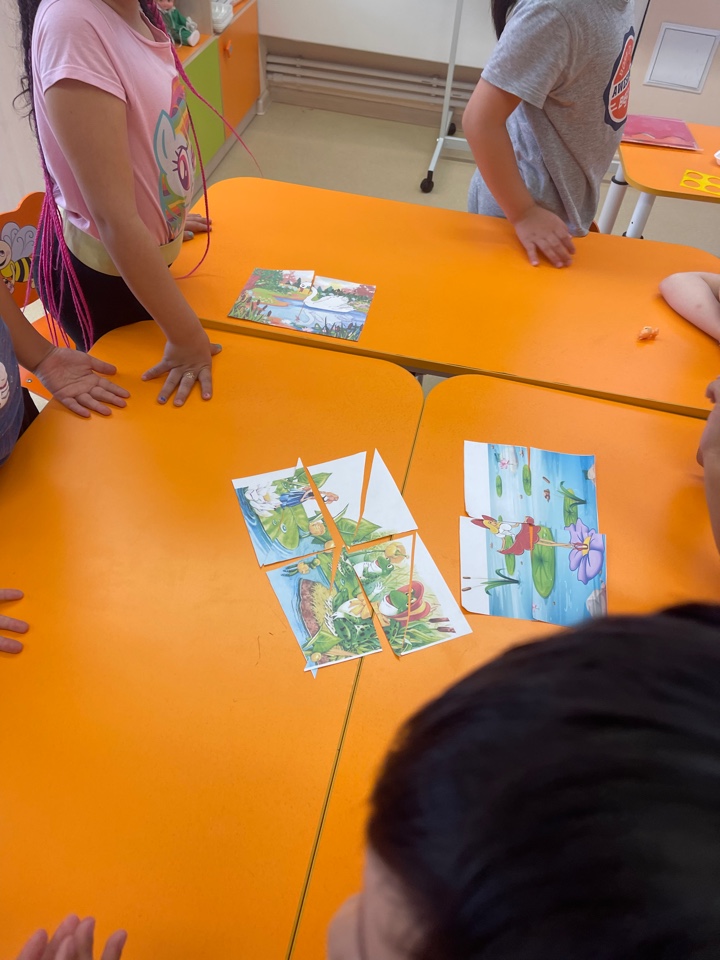 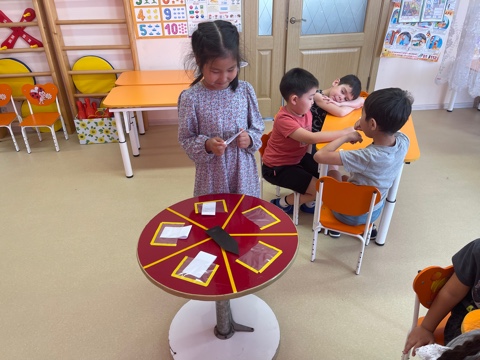 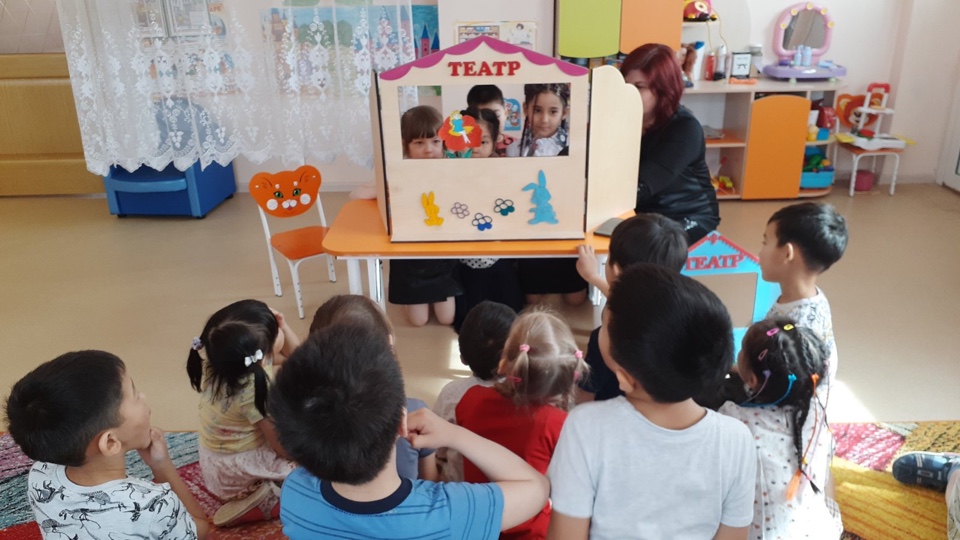 Выявление степени психосоциальной зрелости с использованием нетрадиционной методики «Метафорические ассоциативные карты»
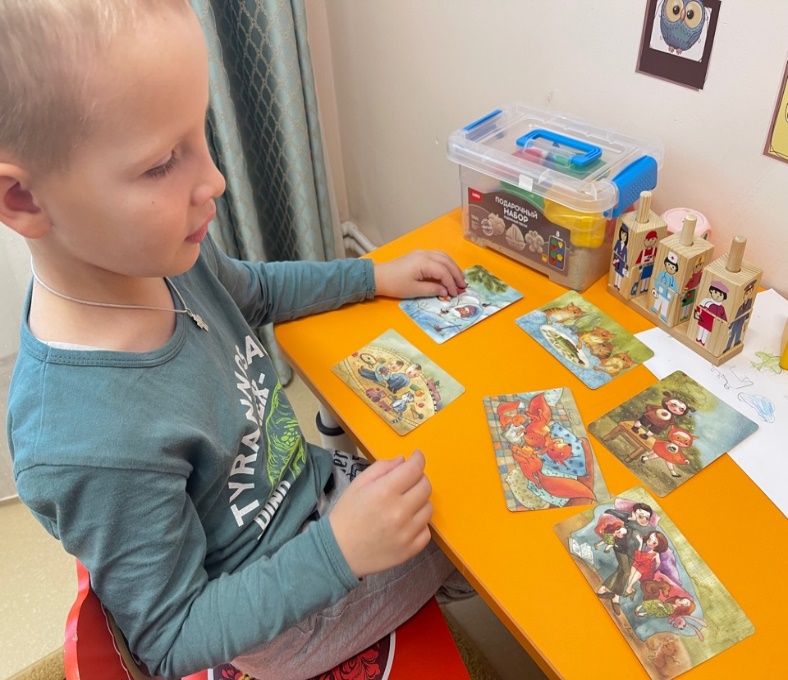 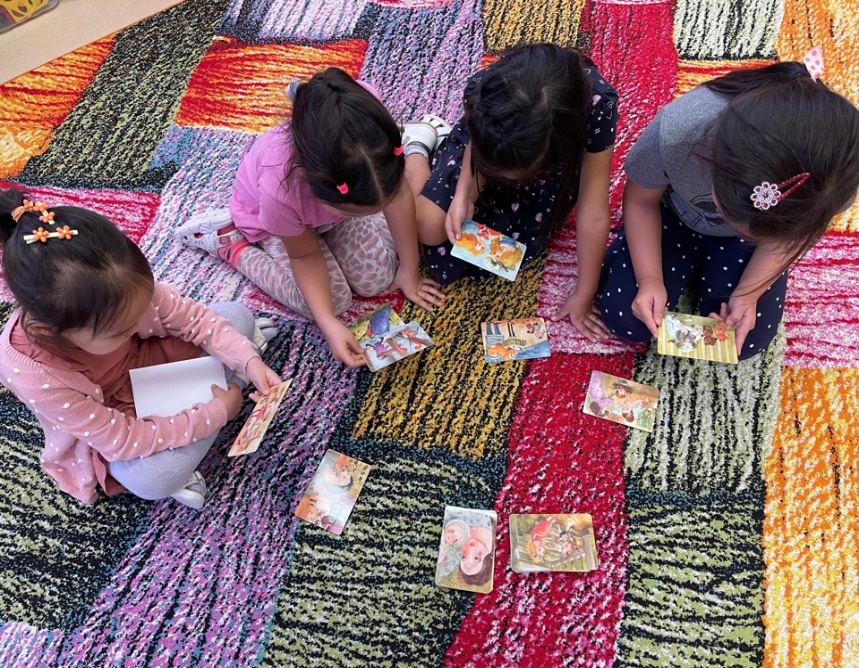 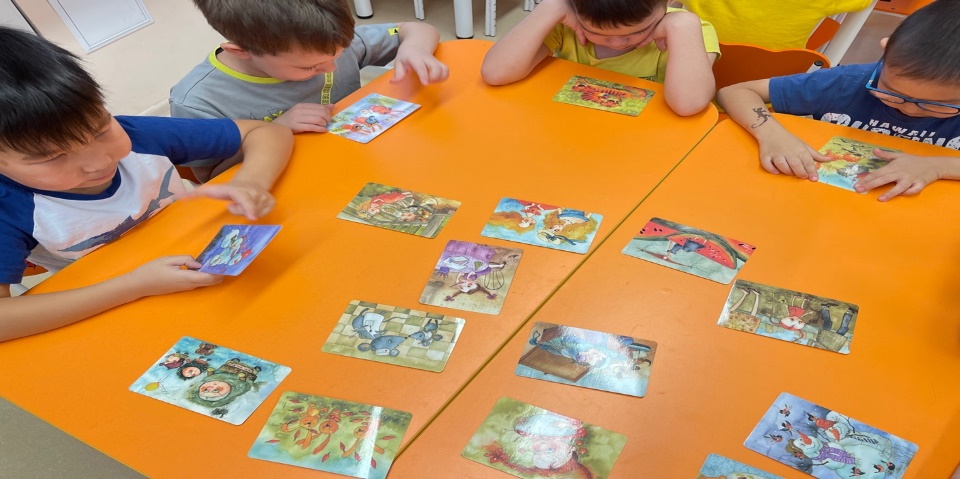 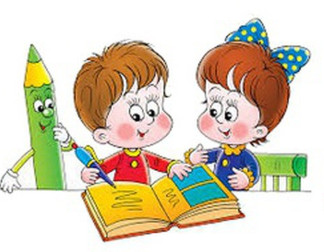 Программа по самообразованию«Актуализация личностного становления воспитанников детского сада через метод психологической коррекции мандала терапия ».
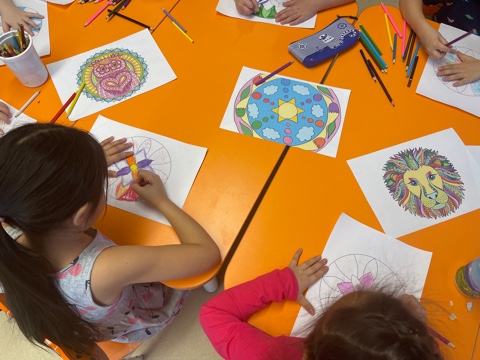 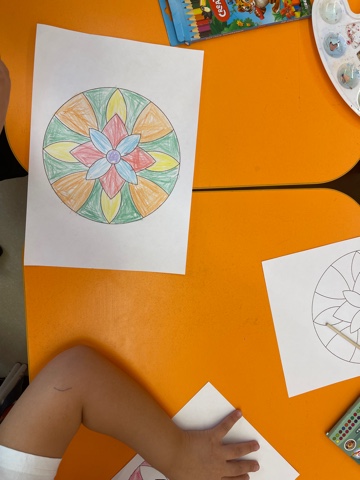 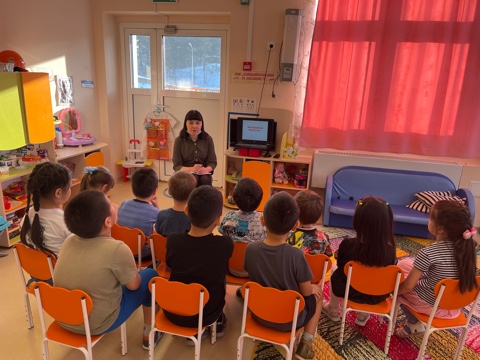 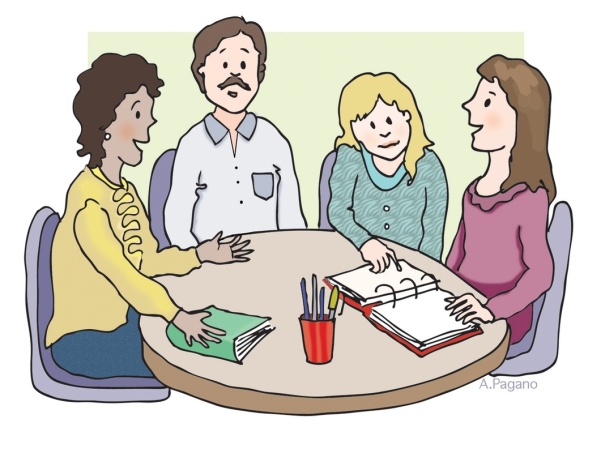 Работа с педагогами
Методика по изучению социально-психологического климата в коллективе.
Тренинговые занятия на снятие тревожности (по запросам).
Семинар: Эффективные формы взаимодействия с родителями. Техника «Я –сообщение»
Тренинговые занятия направленные на улучшения взаимоотношений в коллективе (по запросам).
Педагогический тренинг « Оценка уровня коммуникабельности педагога с родителями".
Консультирование по интересующим вопросам, возникающим проблемам.
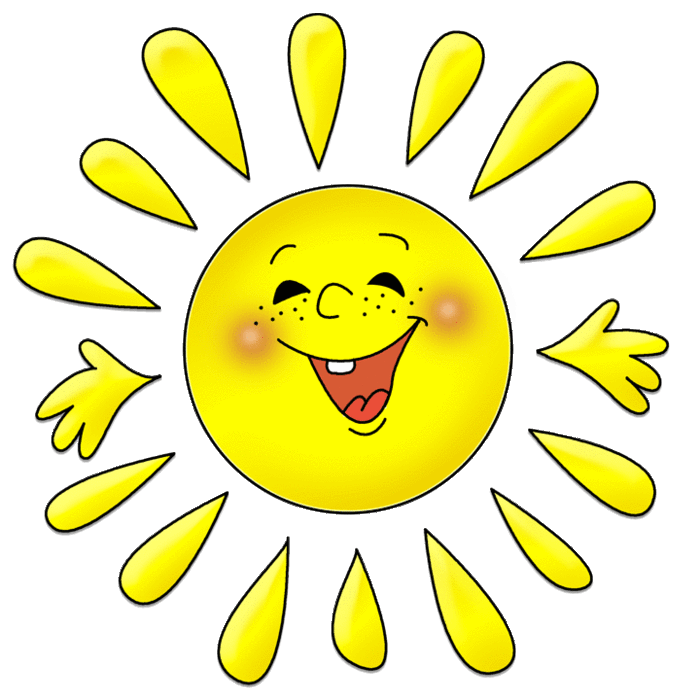 Работа с педагогами
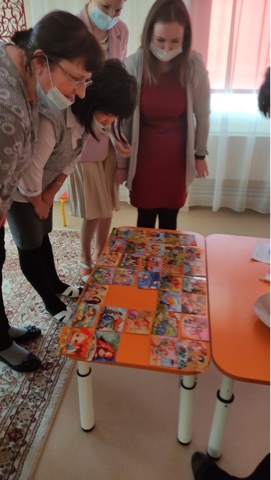 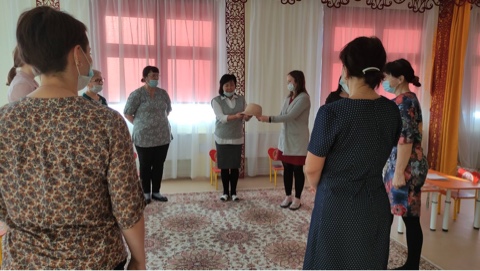 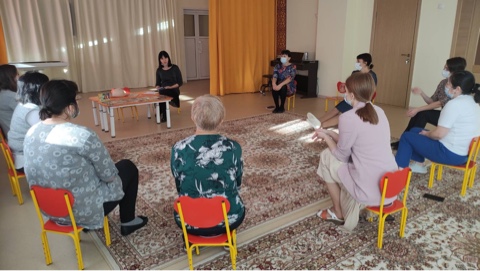 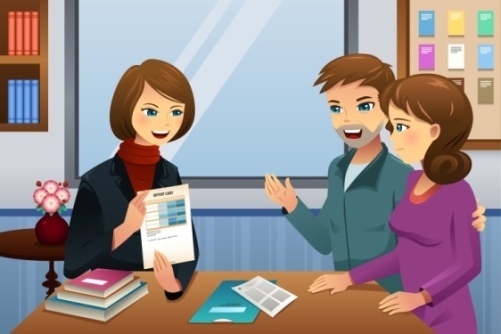 Работа с родителями
Психологические рекомендации «Влияние родительских установок на развитие детей». 
Родительские собрания: «Следующая остановка школа!», «Психологическое сопровождение – а зачем?»
Психологическая информация «Темперамент – основа поведения ребенка».
Консультирование по интересующим вопросам, возникающим проблемам.
Родительское собрание
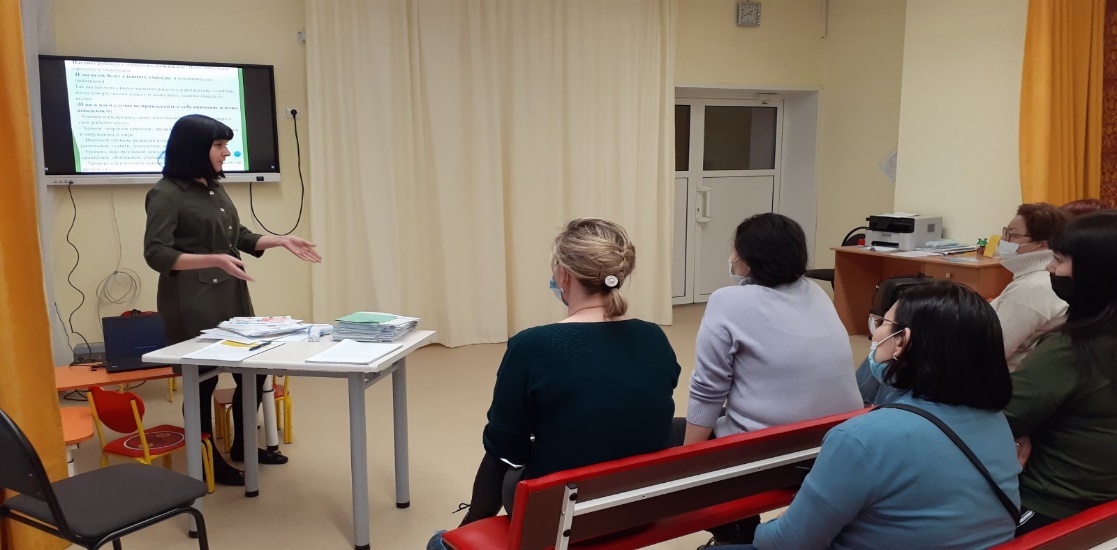 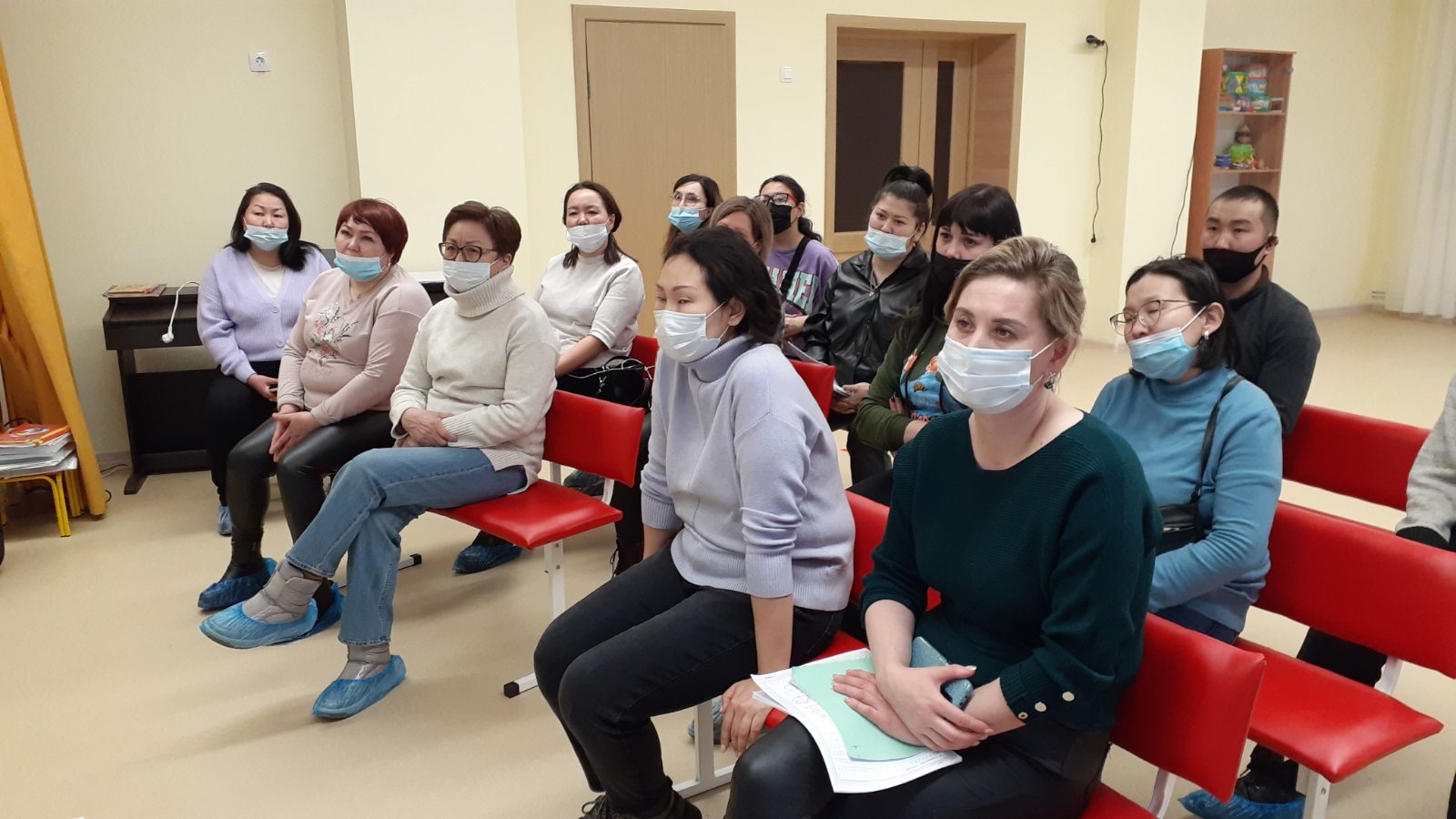 Общие мероприятия
Участие в конкурсах на разных уровнях (муниципальный, региональный, областной)
Выпуск памяток для родителей по ПДД
Размещение сменной информации на стенде «Психологическое сопровождение»
о Всероссийской научно-практической конференции с международным участием «Современное
начальное и дошкольное образование: актуальное развитие, взгляд в будущее»
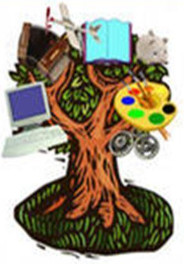 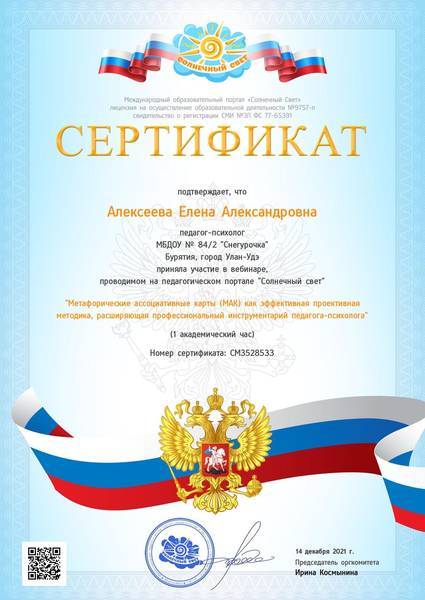 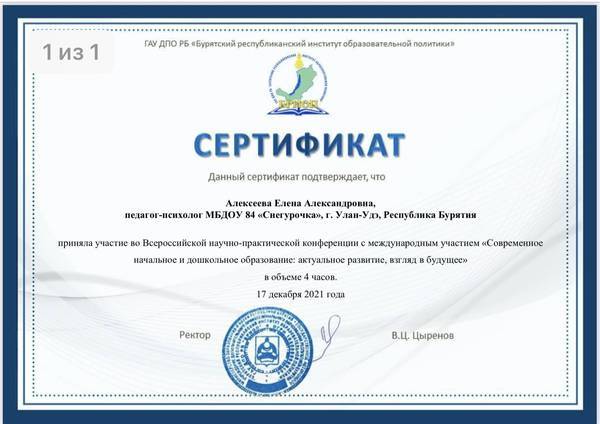 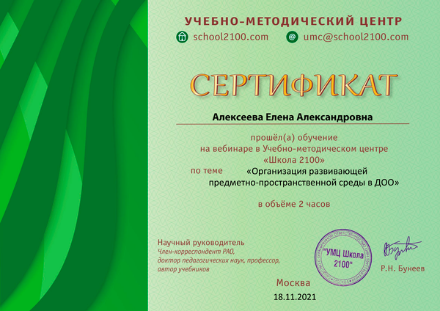 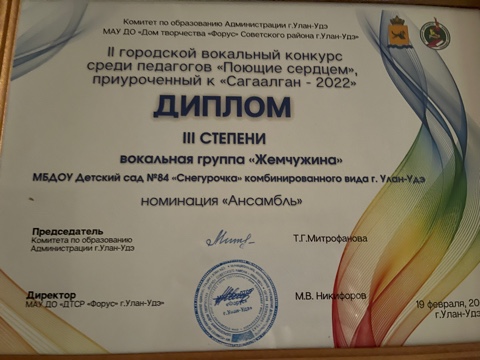 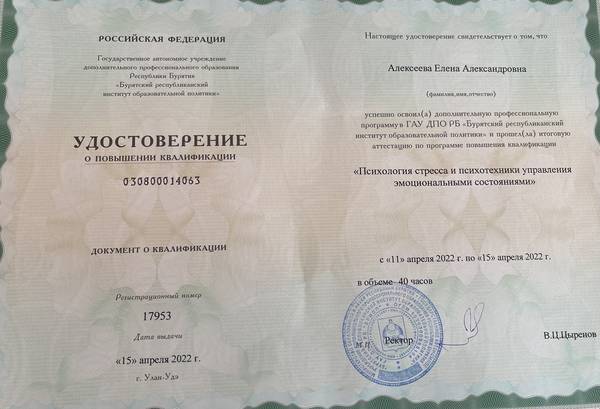 Заключение
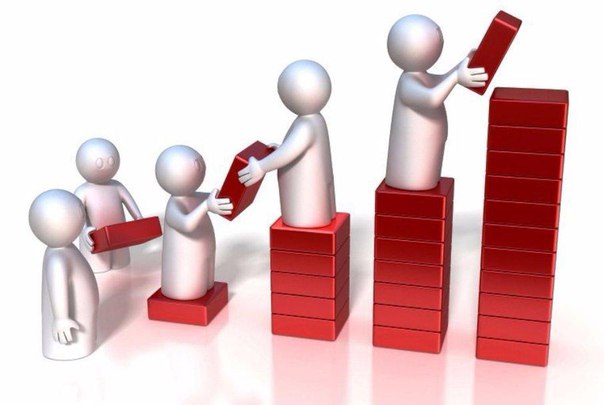 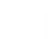 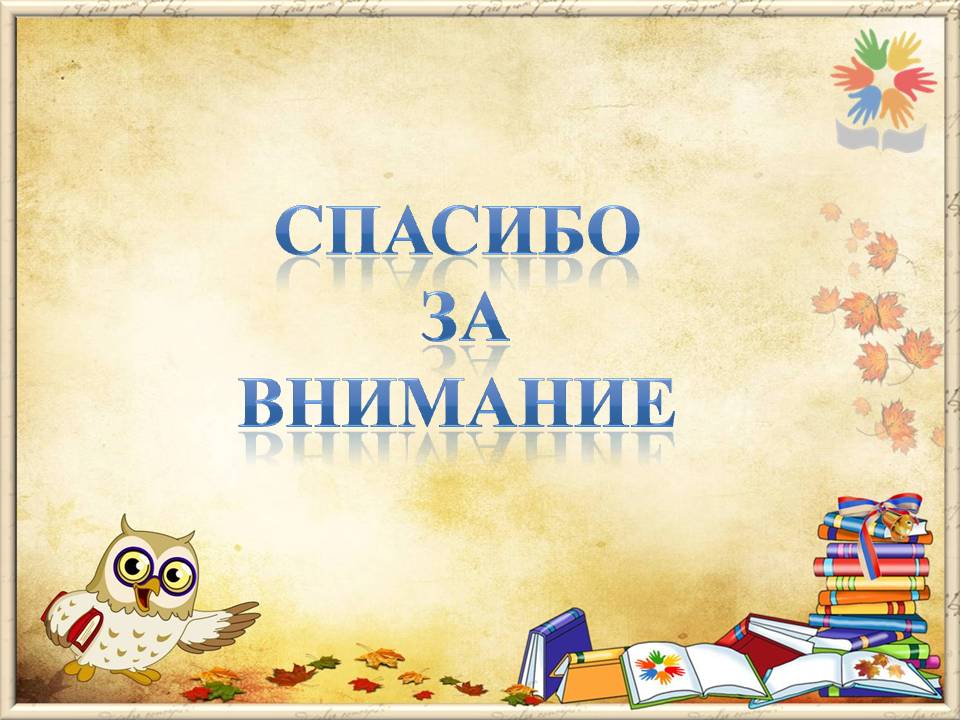